宣教关怀:良善的天父上帝，我们为农历新年快乐与新希望的氛围感恩。年议会所差遣的三十四位宣教士，有十四位回砂拉越庆新年，二十位留在海外宣教工场过新年。求天父阿爸恩待他们，或在故乡，或在线上，都与家人甜蜜团圆，带领父母与兄弟姐妹共沐主恩。那些留在海外宣教工场的宣教士，当他们创意地使用华人新年文化为平台，与未得之民分享福音时，恳求圣灵恩膏他们。他们的文化节目、慷慨好客、信息分享，都能成为福音的桥梁，撒播道种在人心里。奉主耶稣基督的名，阿们。
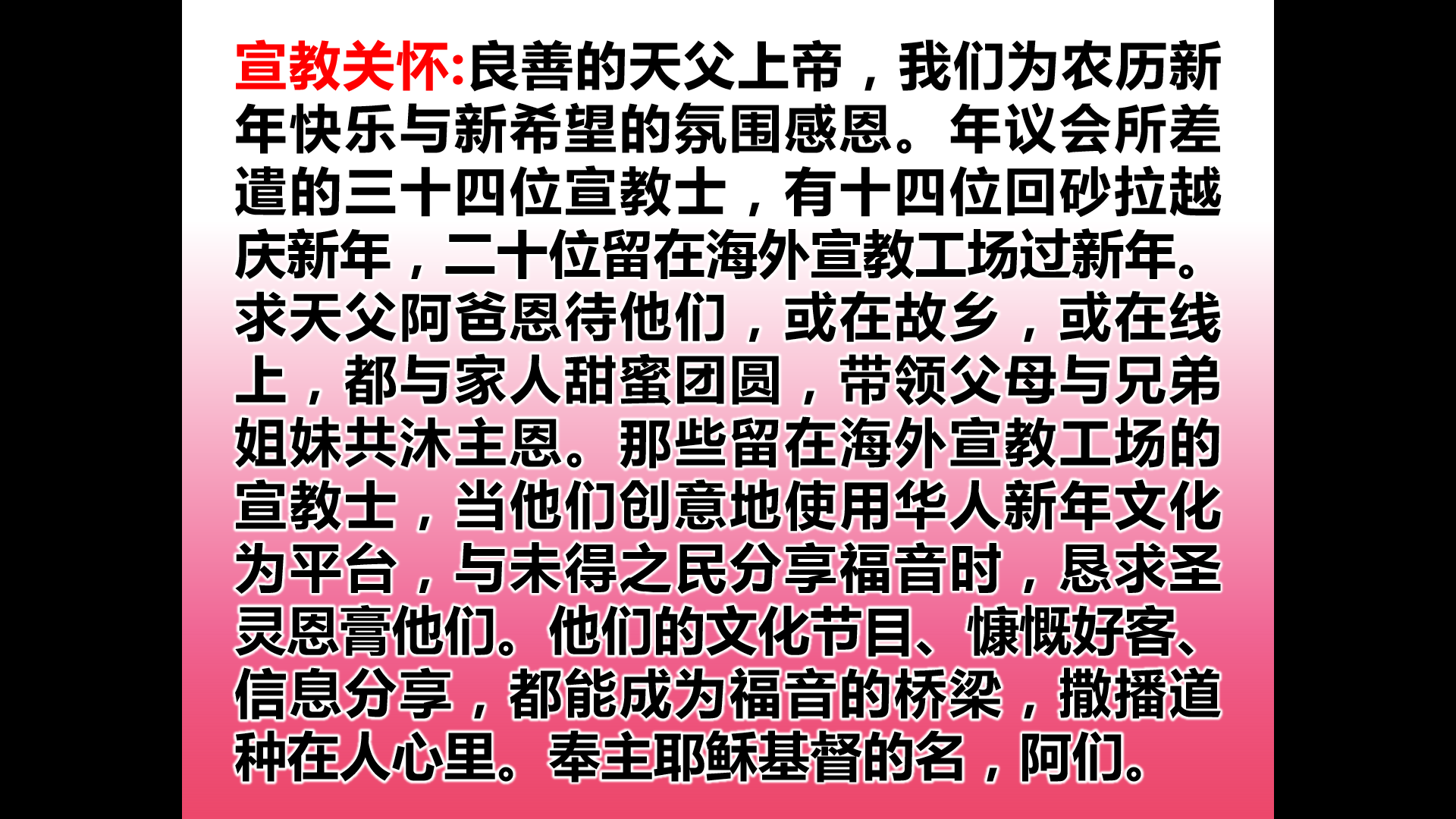